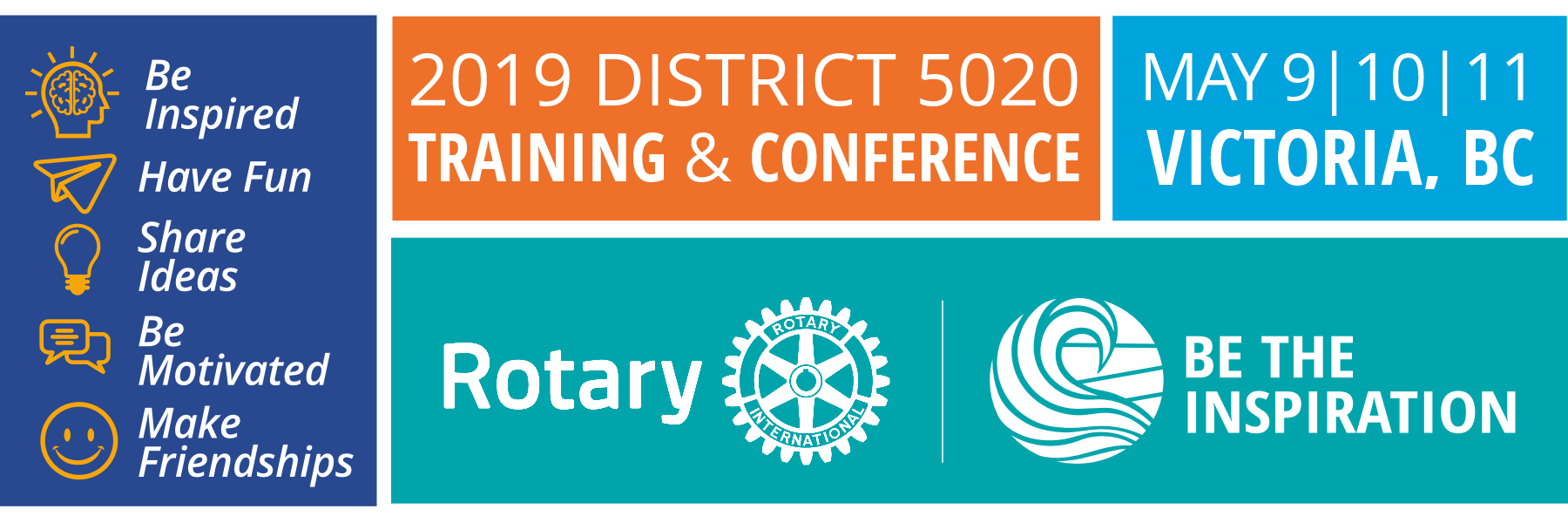 Making an Impact with 
In-Meeting Service Projects
Marnee Obendorf, South Puget Sound RotaryDistrict Trainer, District 5020
Welcome to District  Training Assembly!
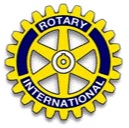 A few things I  hope you’ll learn from today’s session on in-meeting projects:
What does an in-meeting project need to be effective?
How does a Club get started doing in-meeting (mini) projects?
Will there be enough for everyone present to have something to do?
How does a club get started doing in-meeting (mini) projects?
What kind of projects could you consider doing?
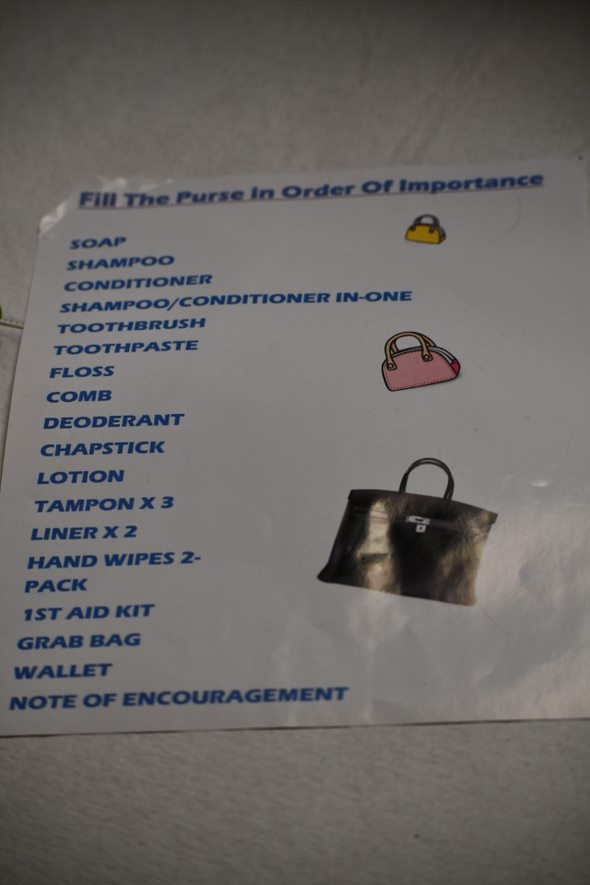 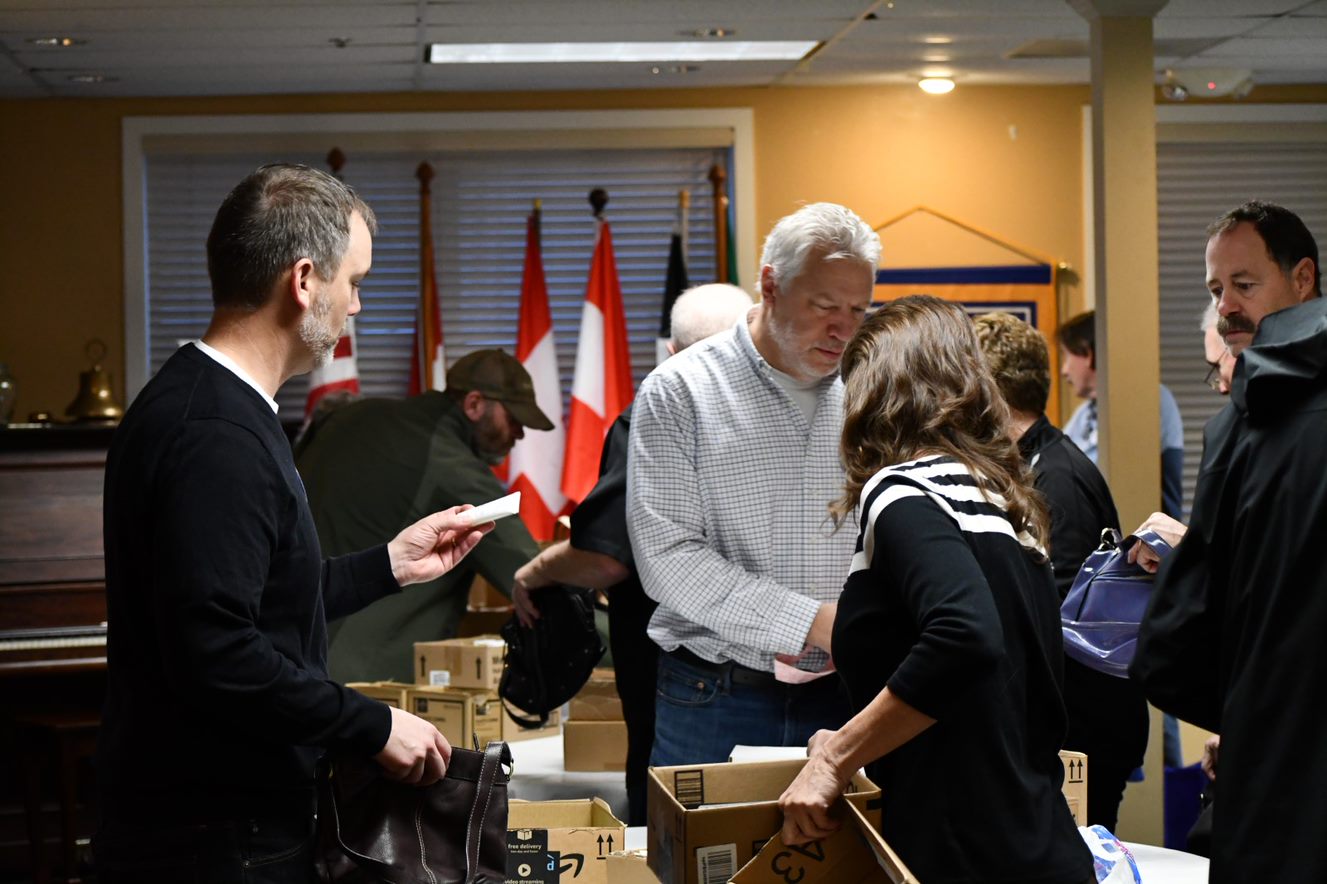 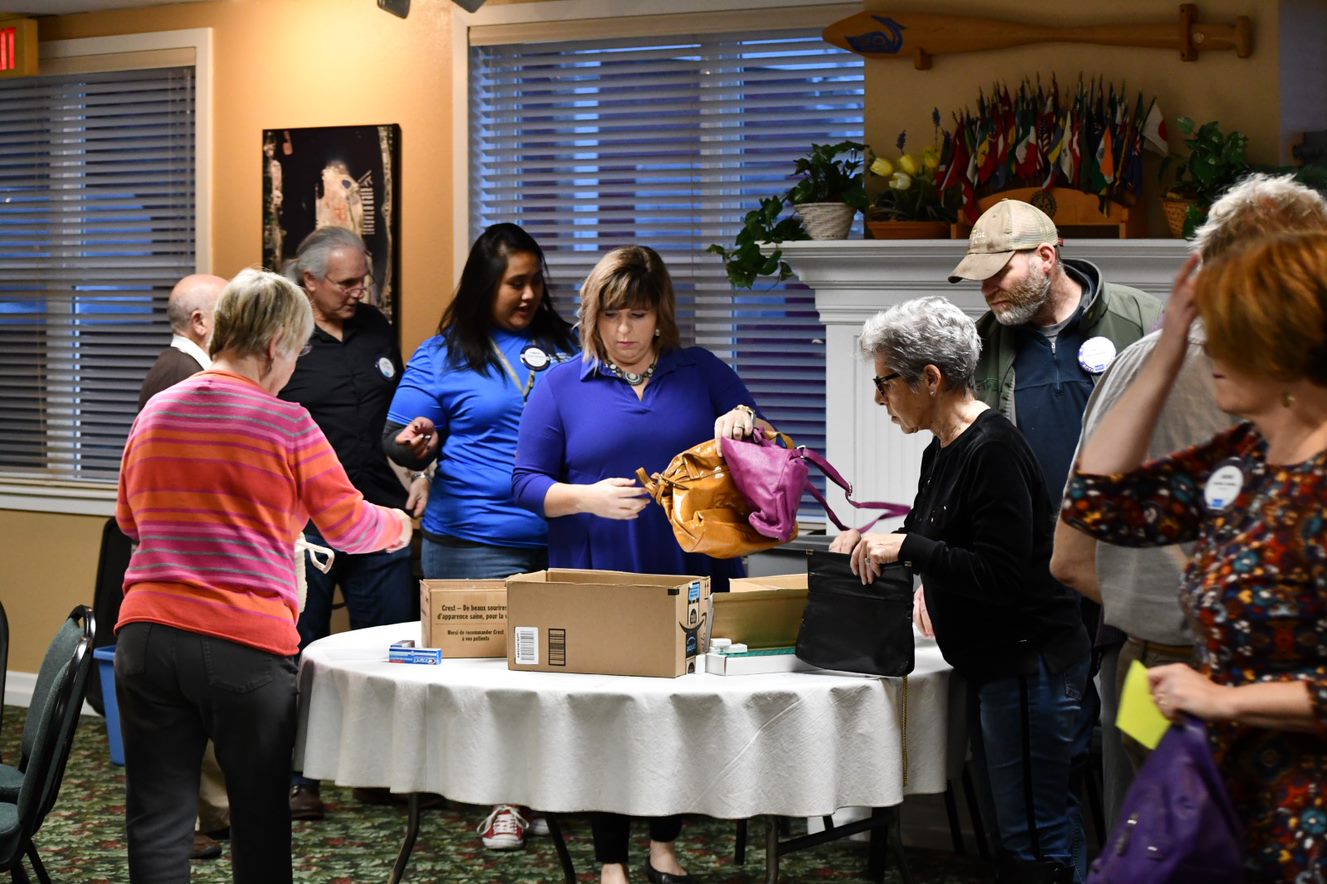 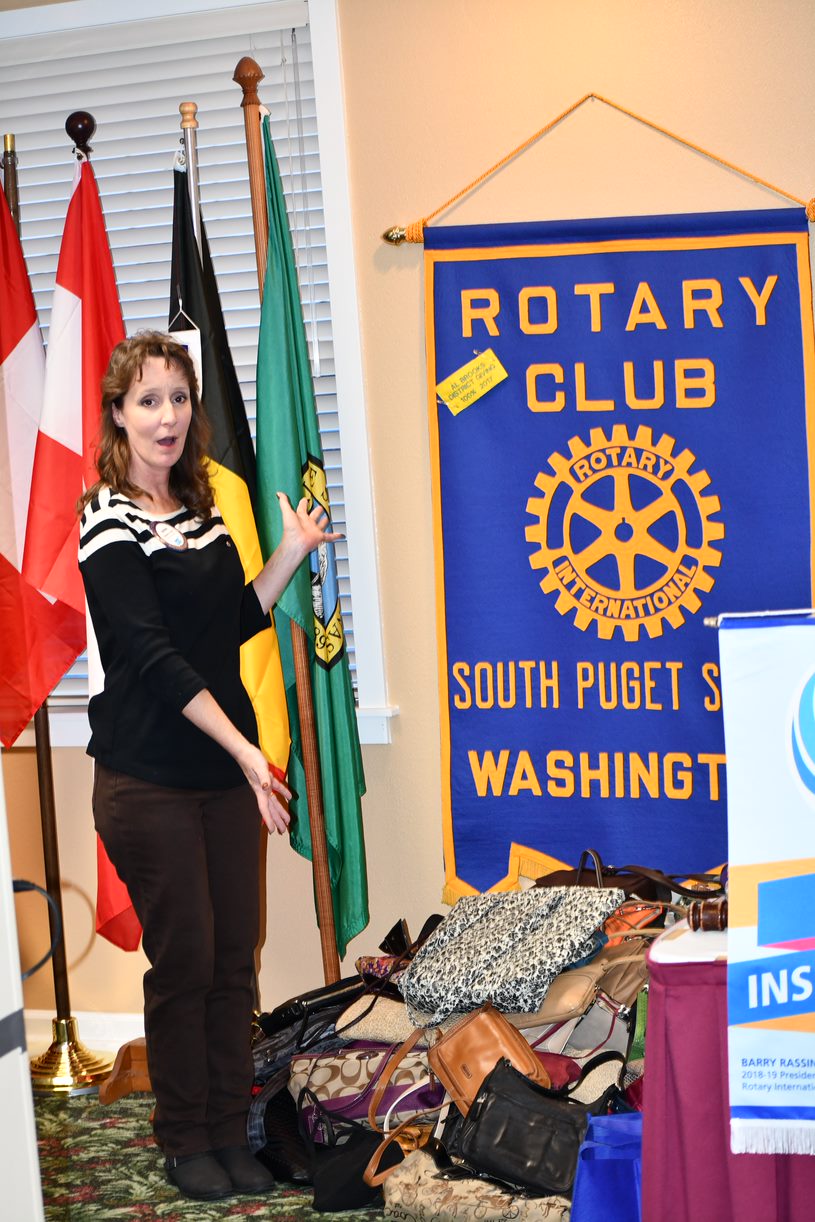 100 Donated Purses Were Filled With Necessities & Were Ready to be Delivered to a Local Domestic Violence Center in 30 minutes!
Christmas 
Giving Tree 

Rotarians Collected & Wrapped Gifts for needy families
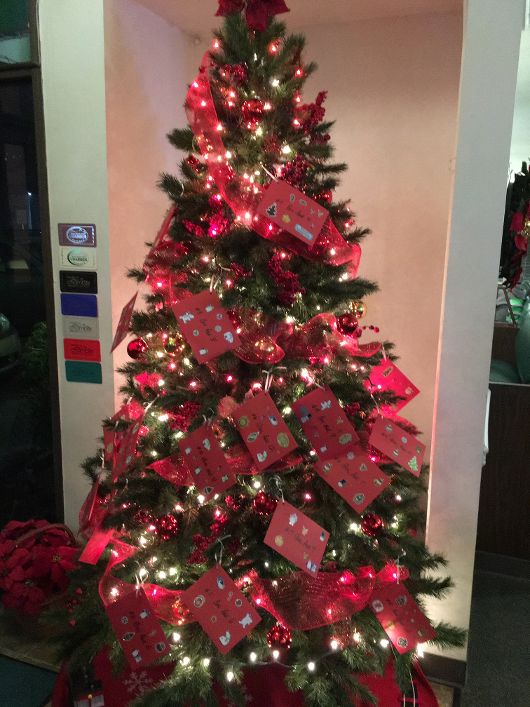 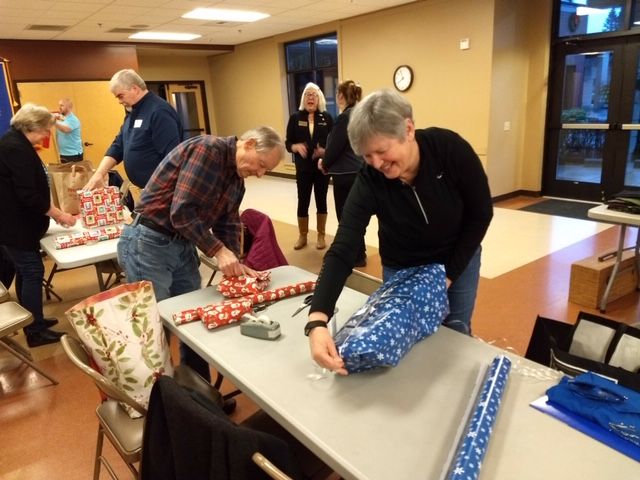 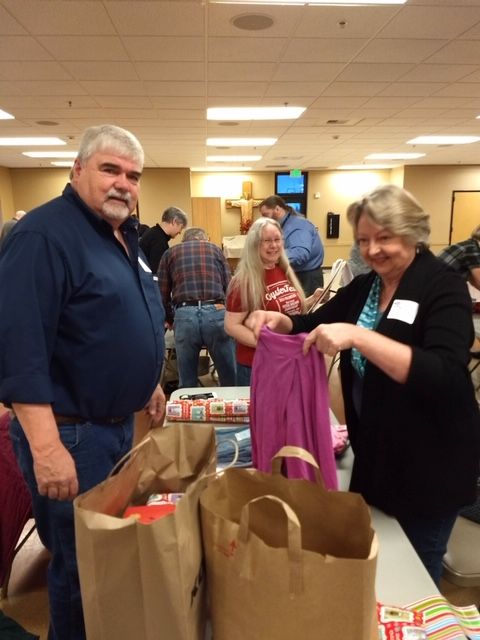 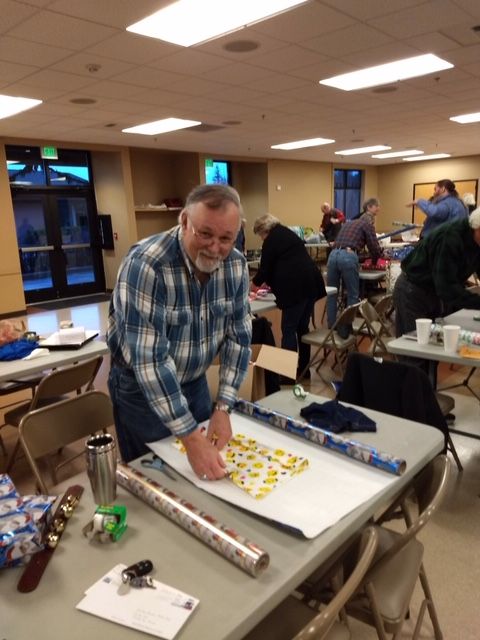 400 Dictionaries were signed with personalized notes included and delivered by Rotarians to 4th graders. The Rotarians were instrumental in teaching the children how to use a dictionary!
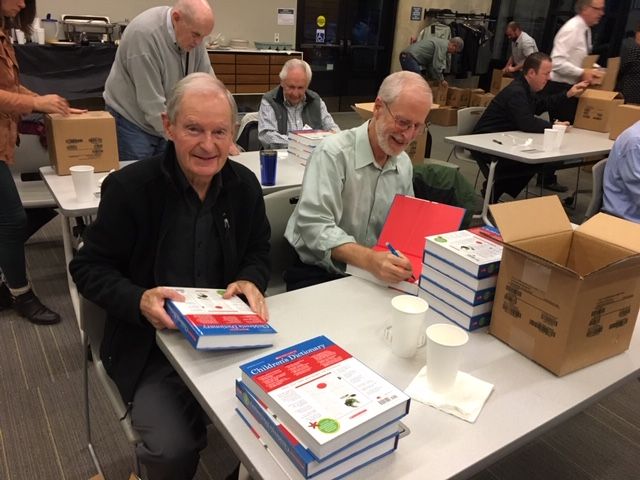 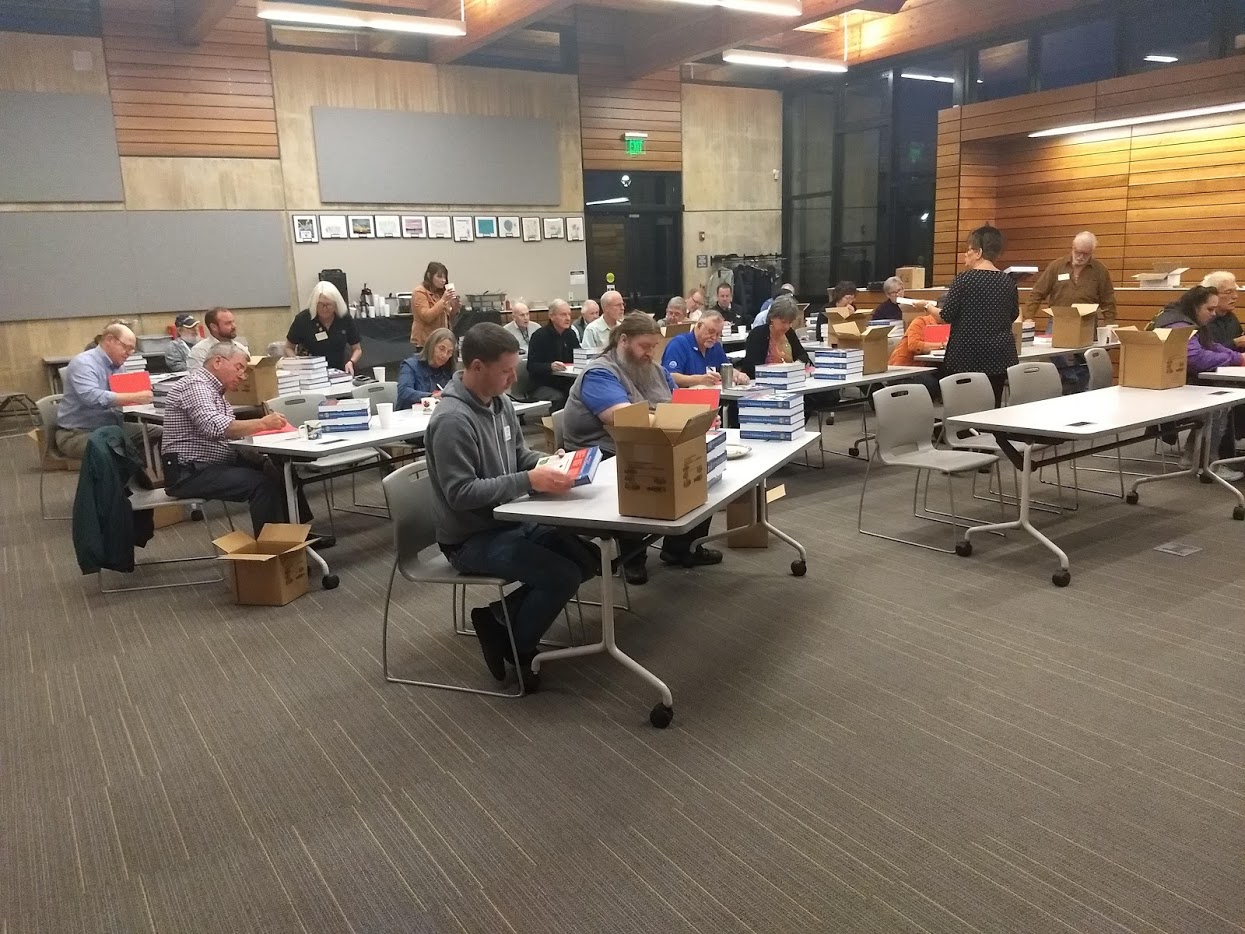 District Governor Craig Gillis Even Got Involved!
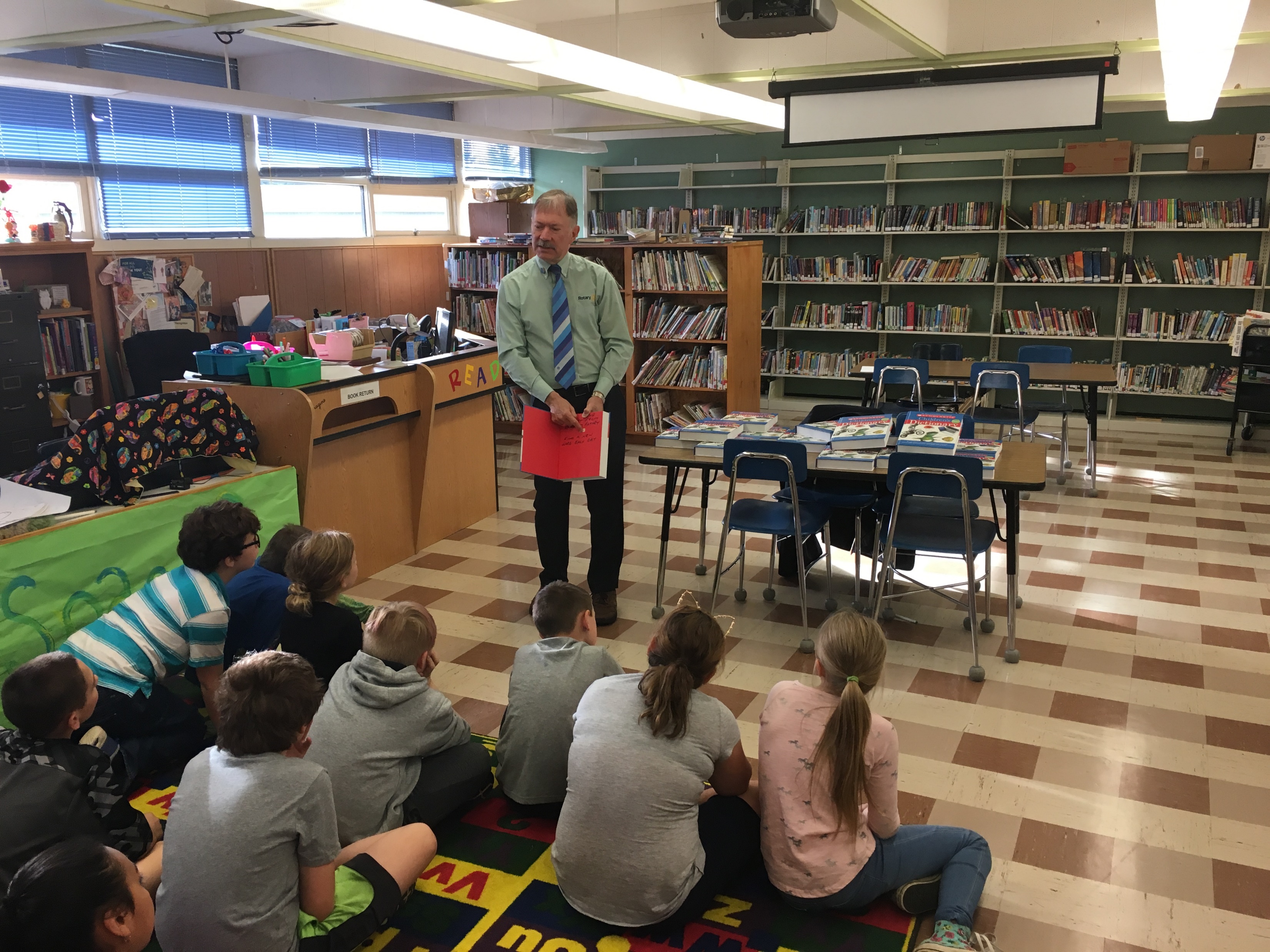 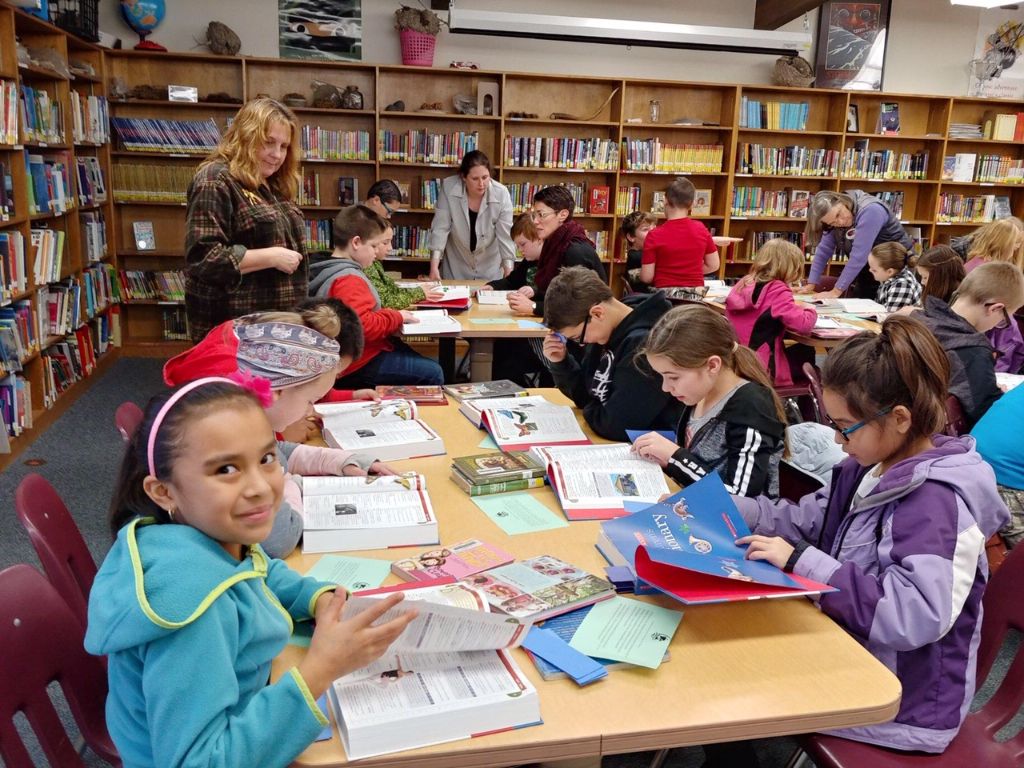 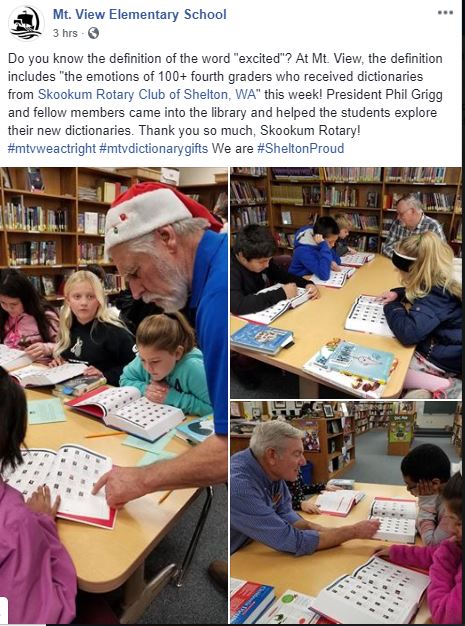 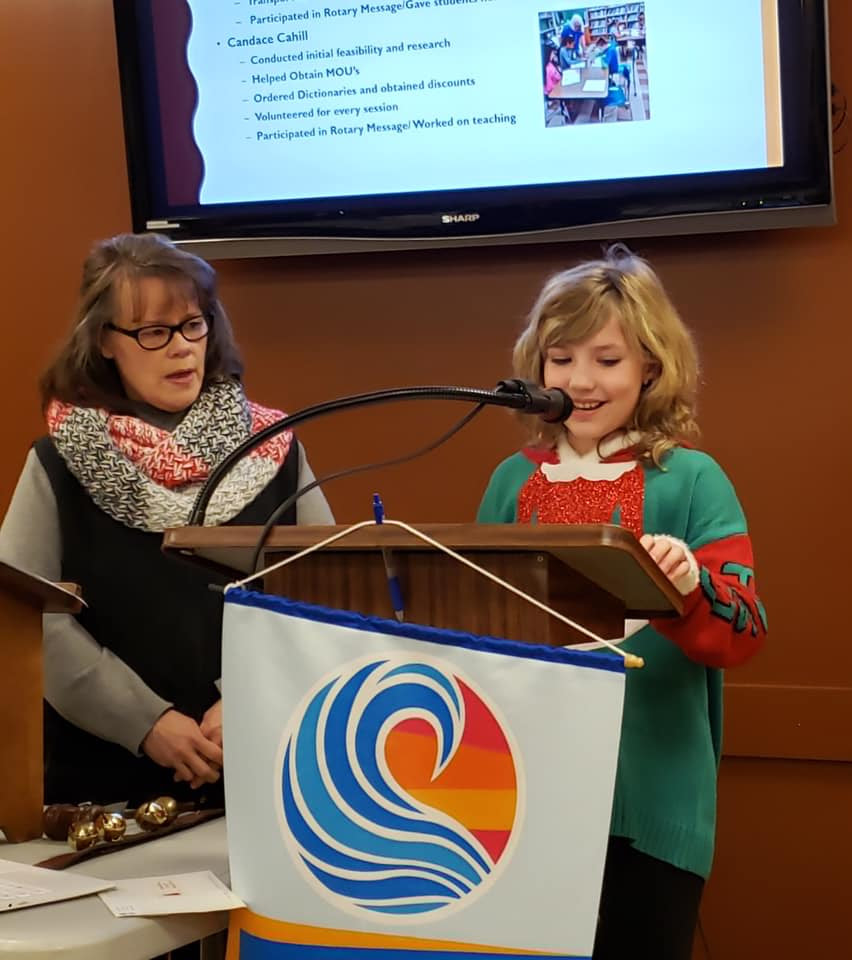 Personal Thank You From a 4th Grader!
Holiday Cookies – Ask members to bring in 2 dozen cookies. Have members separate and vary the cookies into appropriate portions, label with a sticker and deliver to Senior Services.
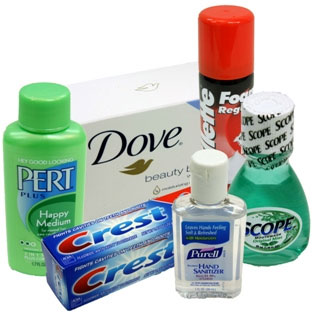 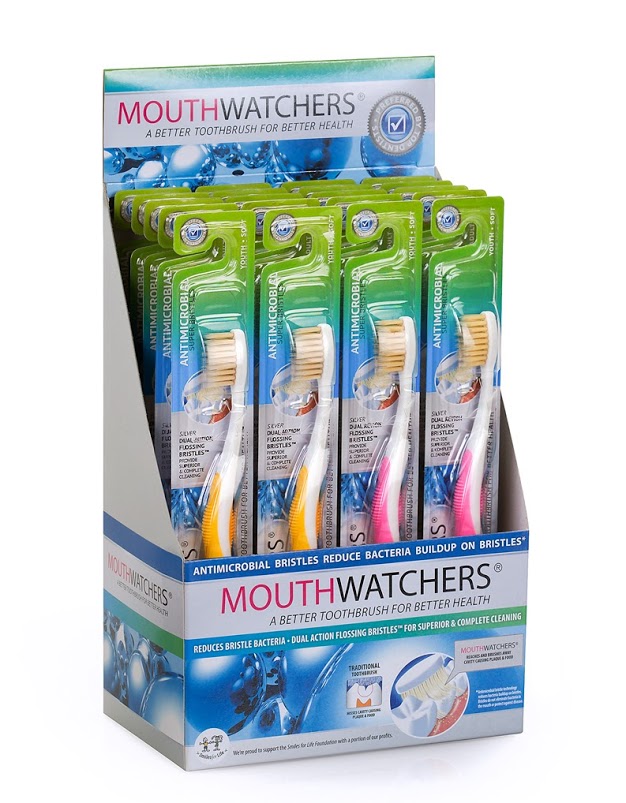 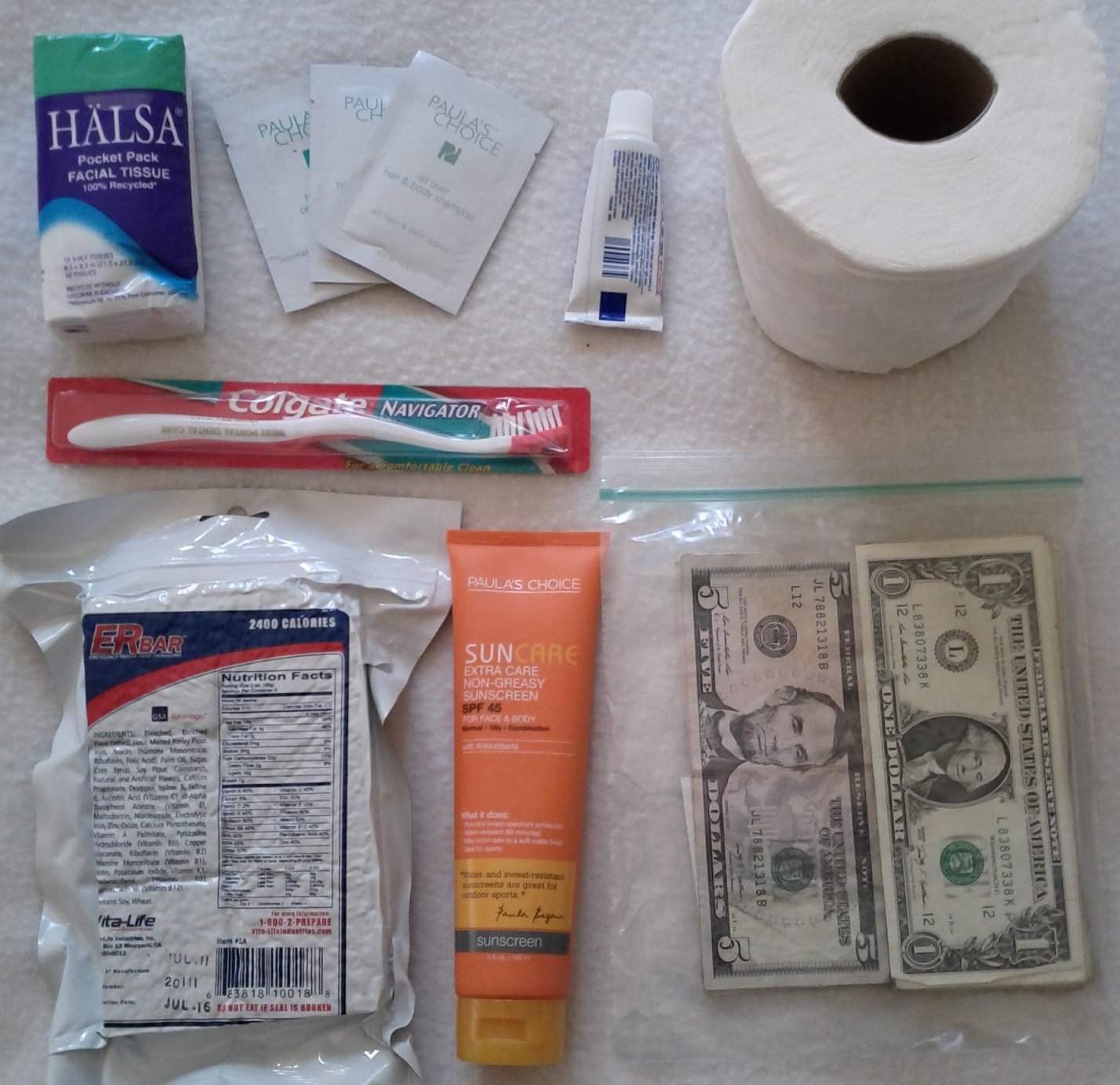 Warm/Hygiene Kits for Homeless or Domestic Violence Victims. Include toothbrushes, soap, toilet paper, hats, gloves, socks, mylar blanket, lip balm, sweatshirts
Valentines or other Holiday Cards for Troops – Bring in markers, stickers, stamps and all kinds of art supplies. Ask members to personally create a card for our active duty service men and women with a personal note.
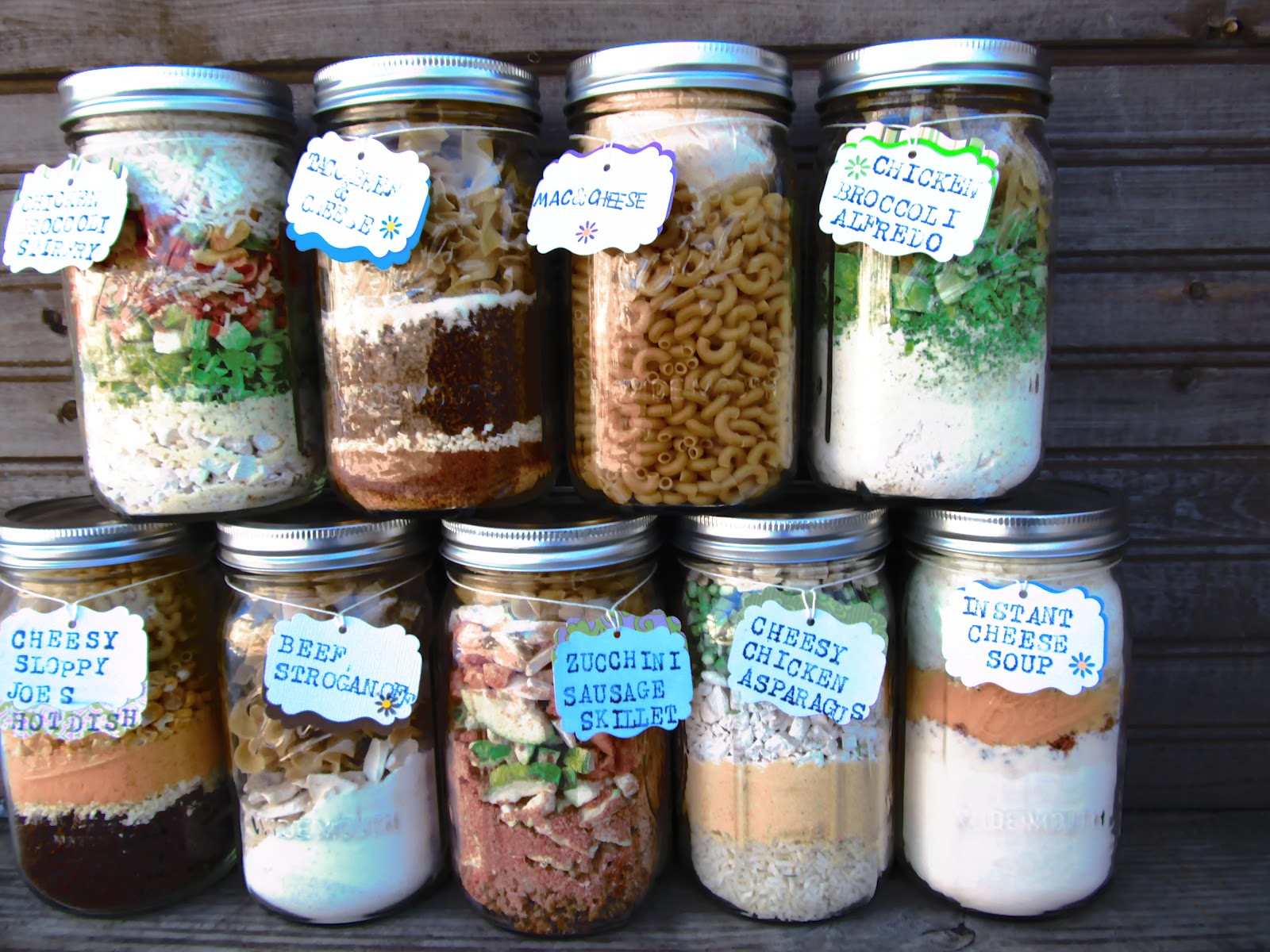 Homemade Soup – Have members bring in a recipe and ingredients to make homemade soup.  Pack them neatly in containers and deliver to the Senior Center or Food Pantry
My Personal Favorite!  
PARTY IN A BAG
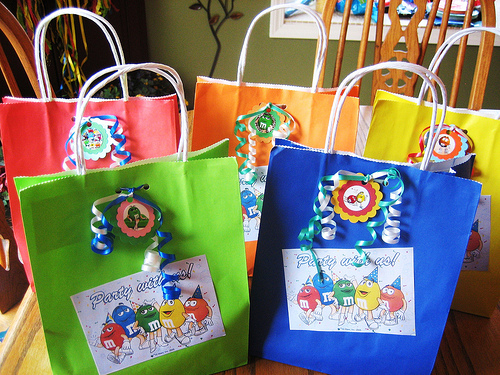 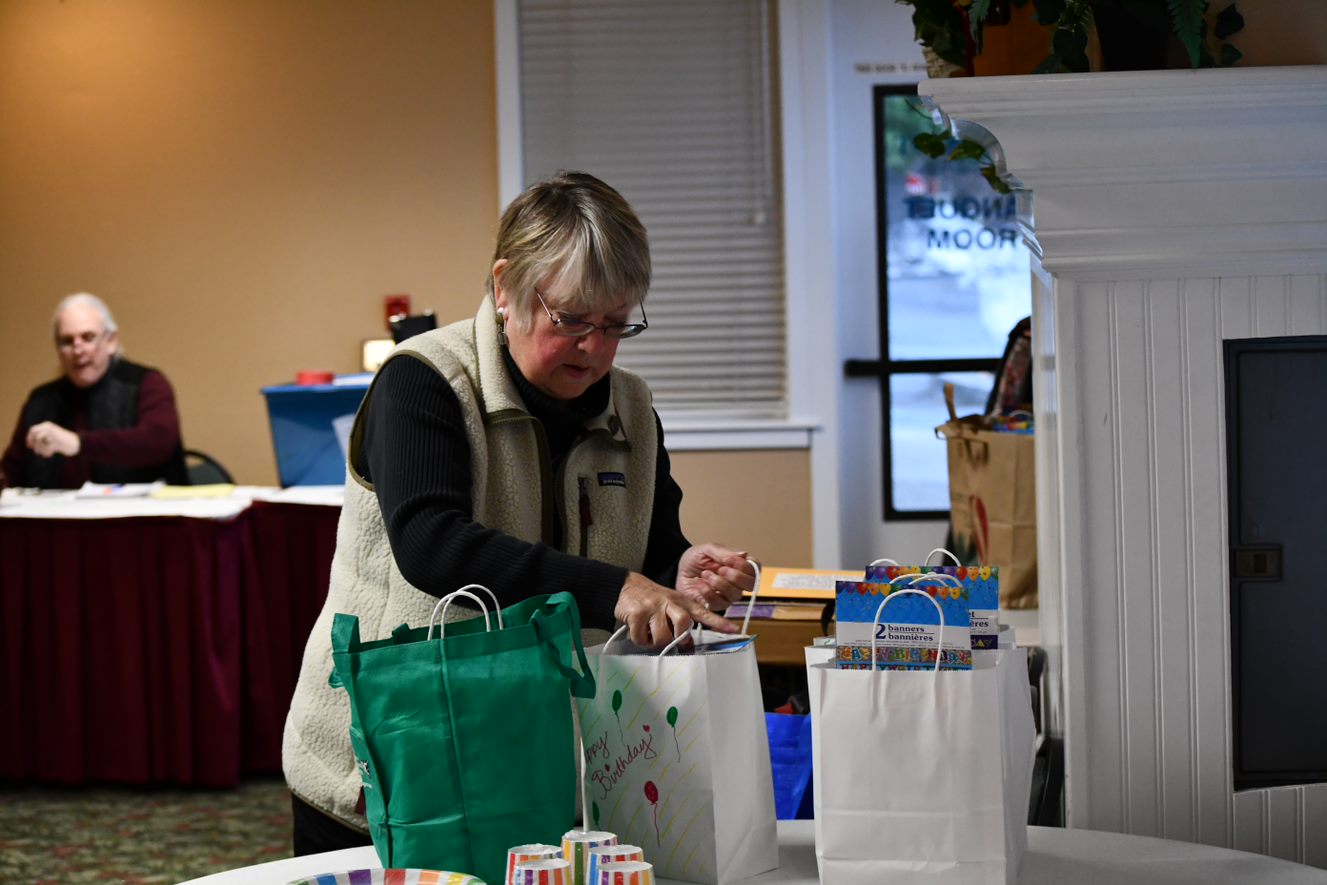 Any excuse for a party!
Project Linus Blankets – Pre-cut fabric for no sew blankets. Deliver to children’s units in hospitals.

Go off-site & plant flowers or bulbs outside of a nursing home or assisted living facility to cheer up residents.

Build/decorate collection boxes for a sock drive. Deliver to local businesses, collect & package them for Veterans, homeless, kids – anyone who needs socks!
There are so many more ideas!  How about some of these?
Create support signs for local events like Relay for Life, Special Olympics, fundraising races.

Fill bags with school supplies to supplement teacher’s needs. 

Prepare & take a meal to first responders at their fire station or police department.
Or maybe these?
What Ideas Do YOU Have?
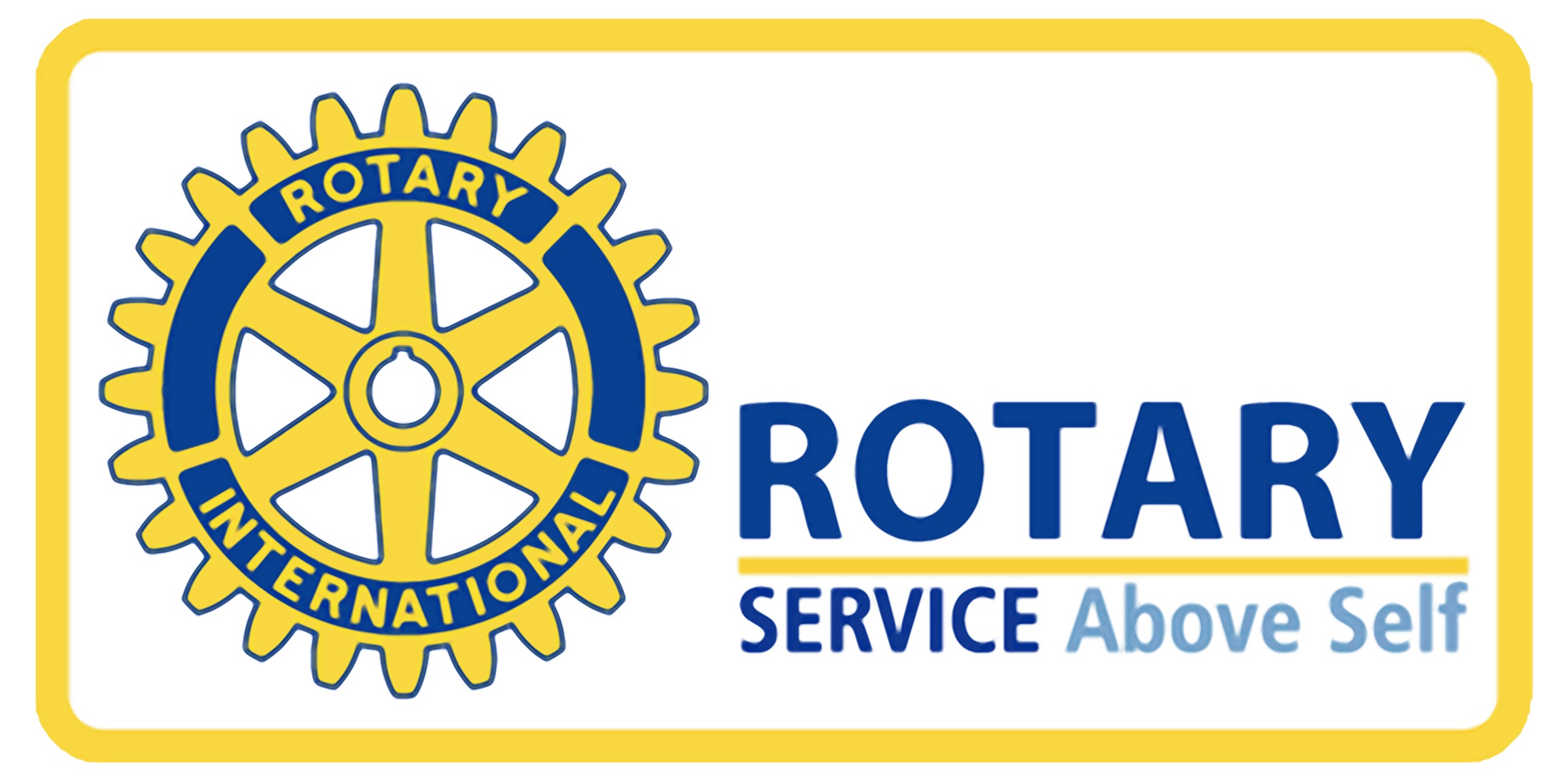 This Photo by Unknown Author is licensed under CC BY-NC-ND
This Photo by Unknown Author is licensed under CC BY-NC-ND